Essentials of Fire Fighting
6th Edition
Firefighter I
Chapter 8 — Ropes, Webbing, and Knots
Learning Objective 1
Compare and contrast the 	characteristics of life safety rope and 	utility rope.
8–3
Fire service rope is divided into two classifications.
Courtesy of Shad Cooper/Wyoming 
State Fire Marshal’s Office
8–4
NFPA® 1983 classifies two additional types of ropes used in rescue.
8–5
NFPA® 1983 sets requirements and regulations for life safety rope.
(Cont.)
8–6
NFPA® 1983 sets requirements and regulations for life safety rope.
8–7
While NFPA® does not regulate utility rope it should be inspected regularly.
8–8
Synthetic and natural fiber rope are constructed from different materials.
8–9
Synthetic fiber ropes are made from a variety of materials and have many advantages and disadvantages.
8–10
Natural fiber ropes have distinct advantages and disadvantages.
8–11
REVIEW QUESTION
What are the differences in the 	characteristics of life safety and 	utility rope?
8–12
Use only kernmantle rope construction for life safety operations.
8–13
Kernmantle rope is made of synthetic material and consists of two main components.
Braided covering or sheath (mantle)
Core (kern) of main load- bearing strands
8–14
Kernmantle rope can be either dynamic or static and should be used in different circumstances.
Dynamic rope
Static rope
8–15
Laid (twisted) rope can be either synthetic or natural and is used only for utility rope.
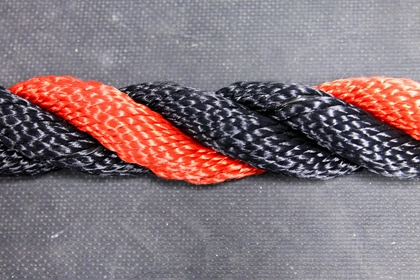 Courtesy of Shad Cooper/Wyoming 
State Fire Marshal’s Office
8–16
Braided rope is less likely to twist than laid rope, but is still vulnerable.
Courtesy of Shad Cooper/Wyoming 
State Fire Marshal’s Office
8–17
Braid-on-braid (double braided) is often confused with kernmantle.
Kernmantle
Braid-on-braid
8–18
Learning Objective 2
Summarize basic guidelines for rope 	maintenance.
8–19
Learning Objective 3
Explain reasons for placing rope out 	of service.
8–20
Four aspects of maintenance help keep rope ready to use when needed.
8–21
All rope must be inspected after use or at least once a year.
8–22
Inspect kernmantle rope by applying slight tension and feeling for irregularities.
Courtesy of Shad Cooper/Wyoming 
State Fire Marshal’s Office
8–23
Untwist synthetic laid rope so each strand can be inspected.
8–24
Remove natural fiber laid rope at manufacturer’s end of service period.
(Cont.)
8–25
Remove natural fiber laid rope at manufacturer’s end of service period.
8–26
Ensure that rot does not spread to new rope.
8–27
Inspect braided rope visually and by touch.
8–28
Inspect braid-on-braid rope visually and by touch.
8–29
Avoid abrasion and unnecessary wear while using any type of rope.
8–30
Avoid sharp angles and bends, which  can reduce rope strength up to 50%.
8–31
Protect rope ends from damage by taping or whipping them.
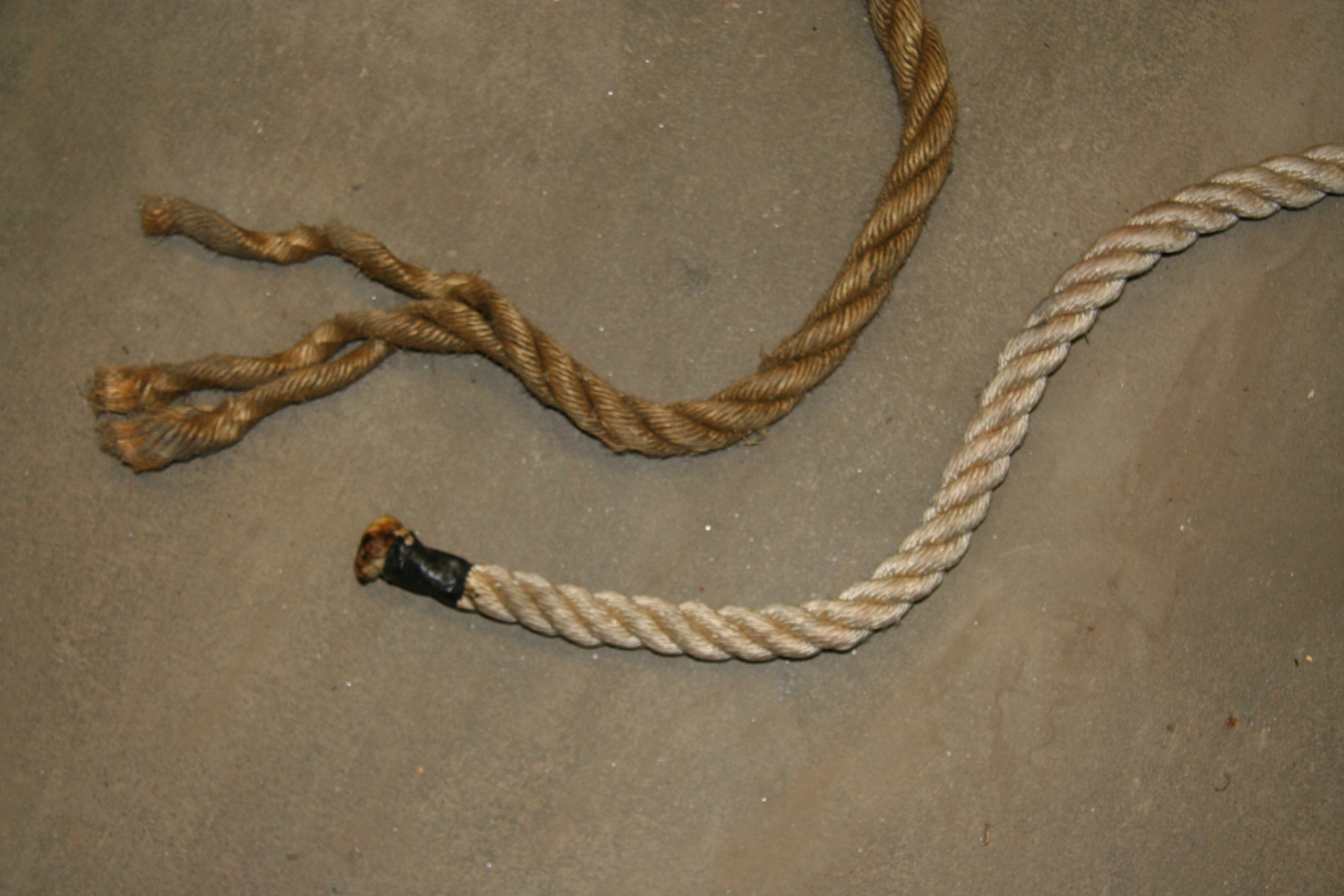 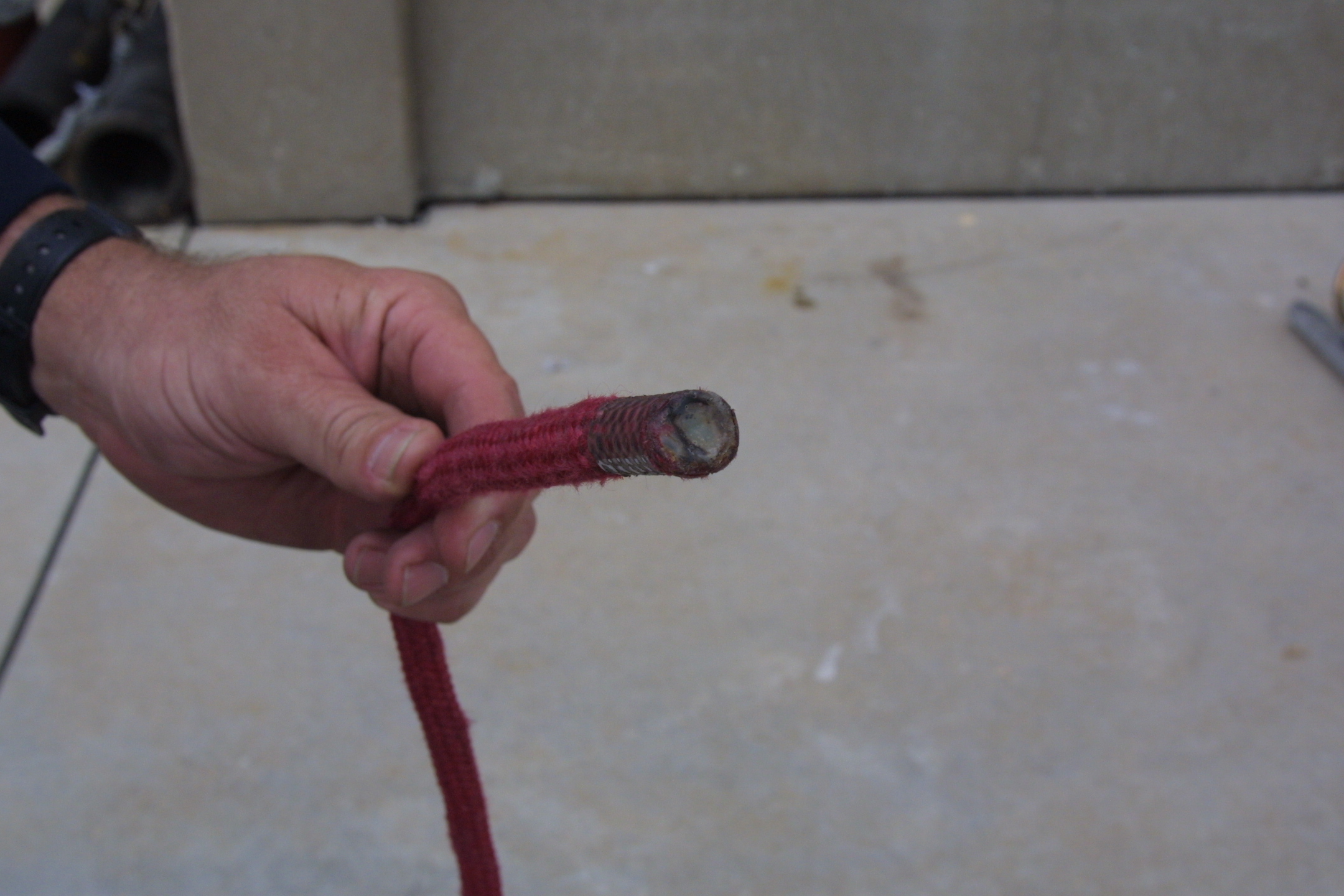 8–32
Avoid exposing rope to sustained loads.
8–33
Avoid exposing rope to rust, which can weaken rope within one or two weeks.
8–34
Prevent chemicals from coming into contact with any rope.
8–35
Reverse ends of the rope periodically to ensure an even wear.
8–36
Do not walk on rope, which can weaken it by bruising and grinding dirt into the strands.
8–37
Cleaning rope involves two basic steps.
8–38
Do not use bleaches or strong cleaners on synthetic fiber rope; wash in warm water and mild detergent.
Courtesy of Shad Cooper/Wyoming  State Fire Marshal’s Office
8–39
Dry synthetic fiber rope immediately after washing and rinsing.
8–40
Wipe or gently brush natural fiber rope, but do NOT use water.
Courtesy of Shad Cooper/Wyoming State Fire Marshal’s Office
8–41
All life safety rope must be permanently identified with a rope log once purchased.
(Cont.)
8–42
All life safety rope must be permanently identified with a rope log once purchased.
8–43
Follow these general guidelines for storing rope.
8–44
Storing ropes in a bag provides several advantages.
8–45
REVIEW QUESTION
Why would a rope need to be placed 	out of service?
8–46